Fall Summit 2023
Student Org
Management
Marilynn Gallegos (She/Her)
Student Organizations Coordinator
SAIL STAFF
DeAnna Torrez (she/her)
Alexandra Demopoulos (she/her)
Marilynn Gallegos (she/her)
Begoña Ruiz Pineiro (she/her)
Finance Coordinator
Assoc. Dir. Student Engagement
Clubs & Orgs Coordinator
Assoc. Dir. Finance
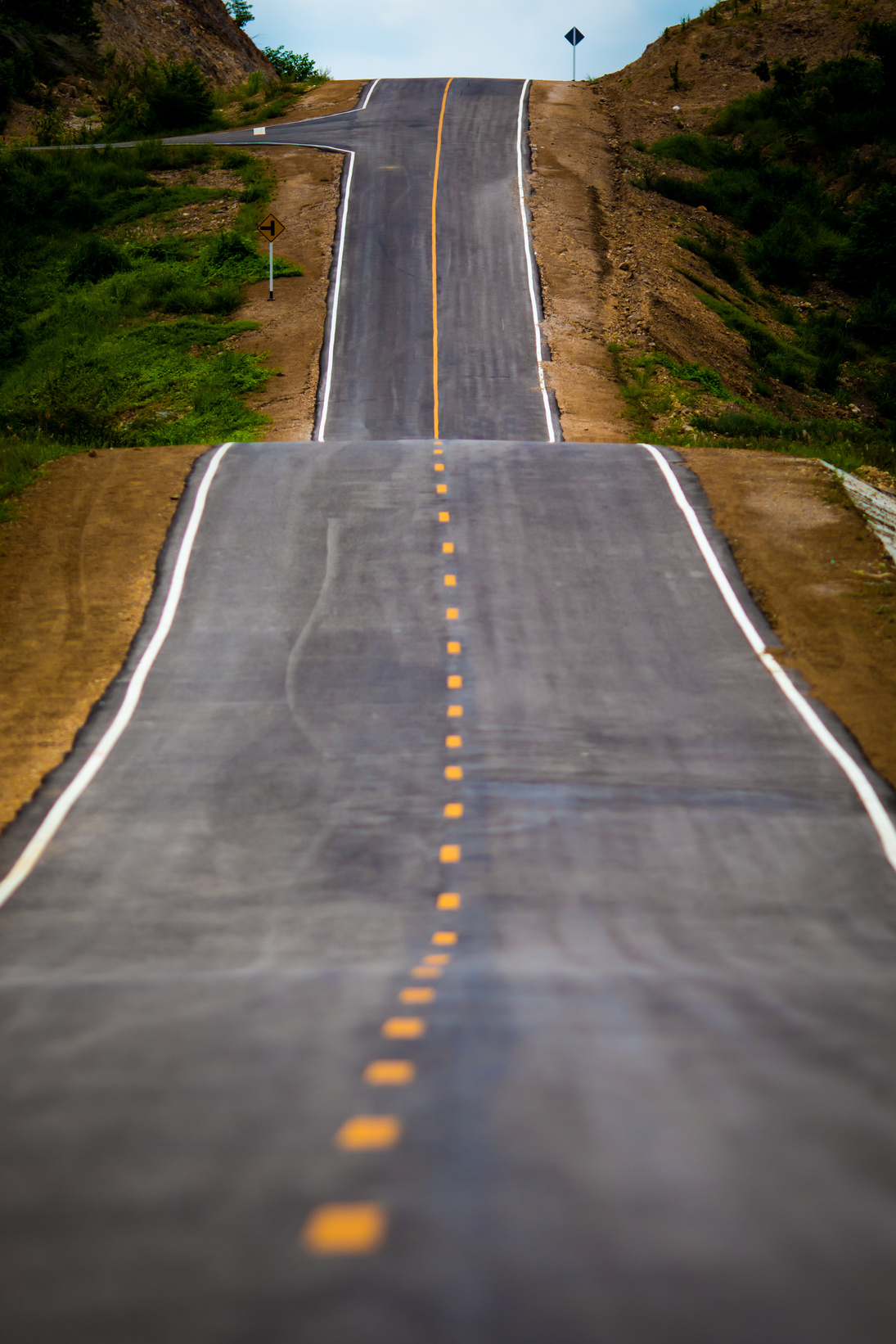 TODAYS
Agenda
Organizational Elements
Breakout Groups
Organizational Management Tips
Event Submission Process
Held transitions
Received all relevant information, forms, and potentially a transition handbook from previous leadership
Re-registered
Reviewed, submitted and received approval for your bylaws/ inventory
Have 10 active students in your org
Have a president and treasurer (not the same person)
Advisor (by Dec 31st)
How you got here...
Minimum Standrads for recognition
Framing the New Year
Elements of Organizational Management
Communications 
& Marketing
Risk Management
Operations
Event Planning/ Programming
Recruitment & Retention
Operations
Structure of your organization and tools that allow for you to reach your mission. 
Components of Organization Operations:
How you conduct your weekly meetings, your executive board meetings and official business 
Bylaws 
Financial responsibilities
Treasurer training, spending, policies
Transitions
Evaluating Organizational Needs
Goal setting/ objectives for your group
Recruitment & Retention
How to grow membership and how to keep members active. 
Components of Recruitment
Identifying who you want to recruit through strategic planning
Having goals for the number of members wanted
Showcase your organization to grow interest in it

Components for Retention
Providing opportunities to current members that keep them engaged
Providing leadership opportunities
Providing affirmations and recognizing their contributions to the organization
Creating inclusive spaces for authenticity
Risk Management
How you keep your organization and members safe. 
Components of Risk Management
Evaluating both as a whole and members as individuals. 
Evaluating risk management
Financial
Emotional
Physical
Reputational
There may be times when group risk management impacts member risk management or vice versa
Communications 
& Marketing
Your way of showcasing your work and engaging a wider community. 
Components of Communications & Marketing
Public Relations
Advertising
Messages you are trying to communicate
Strategic and impactful
Informative and engaging
Reach target audiences 
Advisors, members, Industry Partners
Create an image of your organization for others
Event Planning/ Programming
Creation of events that allow you to fulfill your organizational mission and goals.  
Components of Event Planning/Programming
Supports the organization's mission and vision
Builds the community of the organization, internally and externally
Provides value to those who attend
 Showcases the organization in a positive light
Break Out Groups
Your group has been assigned an element of organizational management and a worksheet at your table.

In your groups...
Discuss the questions on the worksheet and write down your ideas/ methods/ tools 
Returning student leaders, share your perspective and experience
New leaders share your idea or questions and see what advice returners may have for you
We will be sharing in a large group... active participation may come with some great giveaways...
Operations
What are some tools used by your organization for operational management?
Operations
Organization
Executive Meetings
Holding your mission at the forefront of your organization will allow for you to help formulate your impact.
Creating a Gmail for your organization or Teams group is a great way to keep everything in one place. 
OneNote for Exec Meetings
PowerPoints for Meetings
Create a calendar that has all of your events for the year or semester
Share it widely and look at it often
Exec meetings, regular meetings, events, conferences, elections, transitions
Proactive vs Reactive
Goal Setting and building your organization
Utilize your strengths and identify weaknesses, respond to challenges quickly
Use your returners to build support
Encourage all your members to reach out to SAIL when additional support is needed
Expect the best, prepare for the worse
Identify your organization and their needs and respond with appropriate training, reporting, and support measures
Create goals as an executive team
Create goals with the organization as a whole
Adjust as needed
Bring in campus partners for training and professional/ personal development
Have check in points for members to provide feedback and have their voice/ contributions appreciated.
Operations
Operations
Recruitment & Retention
Create a recruitment strategy
Goal: Have 40 active members by Spring Semester
Event to Market: General Meeting with a New Member Meet and Greet after.

You have identified that you would like 20 of the new members to be first-years.


 
How might you utilize your current members throughout the recruiting process (leading up to the meet and greet, during, and after)?
Recruitment & Retention
Goal: Have 40 active members by Spring Semester
Event to Market: General Meeting with a New Member Meet and Greet after.

You have identified that you would like 20 of the new members to be first-years.

Date of event Sept 21st:

Hand out fliers/ post on boards around campus, add event to daily blast, add to monitors, housing 
Table MWF on the week of Sept 11-15 for 2 hours
Highlight that there is a new member opportunity post-meeting
Let returning members know that new members will be present at the meeting and encourage them to talk to new members. 

During the meeting:
Welcome new members and provide context to the org. Do not assume they know what your org does.

After the meet and greet:

Send welcome emails to our new members with expectations and contact information including upcoming events
Recruitment & Retention
Exhaust all your options!
Create roles for your returners
Have you used...
DailyBlast, Tabling, Celebration of Mines/ Spring Involvement Fair, Newsletters, Fliers, Social Media, programming?
Pick on event to highlight and market it
Showcase your achievements
Not everyone wants to be an exec member and that’s okay! Find ways where you can use members' expertise
 Maintain ongoing communication and reiterate expectations often
Empower your members to think outside the box and create new/innovative ways of doing things
Build the Bond with Community Development
Students First, Org Second
Always encourage your members to prioritize their mental. physical, and emotional health. 
Have check in points for members to provide feedback and have their voice/ contributions appreciated.
Create an exceptional experience within the first few events/ weeks
Provide opportunities to bond outside regular meeting times
Add to group chats/ communications
Risk Management
What offices are available to provide training for you organization?
Where can you find reporting links?
Risk Management
Create a plan for your organization
Provide training opportunities
Plan for the expected and unexpected 
learn and share the responsibilities of exec members to all members of the organizations
Re-evaluate often the needs of your organization
SAIL, Sexual Harrassment and Assult Advocacy,Prevention, and Education (SHAPE),  Office of Community Standards, Office of Insitutional Equity all have resourcesnd trainings related to Risk Management.
Explain policies and highlight reporting links
Provide Opportunities for Engagement
Always encourage your members to prioritize their mental. physical, and emotional health. 
Have check in points for members to provide feedback and have their voice/ contributions appreciated.
Review insitutional policy at least once a semester
Highlight where to find reporting links
Communications & Marketing
What tools are you currently utalizing to make sure all your stakeholders (advisors, alumni, industry partners) are aware of the things your organizations are doing?
Communications & Marketing
Explore the best options for your org
Think about “your brand”
Set a precedent for what platforms you use for what.
Group me for official business or only email?
Where can people go to get important information, have you shared that widely?
What do you want people to know about you?
How do you want to be perceived, how will you showcase your org?
Try new things!
Use these as ways of staying connected with important stakeholders
Tools many clubs use
Teams, Group Me, Discord, website, newsletters, Instagram
Org Websites
If you haven’t used a tool listed before, try it out
Using this as an opportunity to work towards your end of year reports and relationships with your industry partners and donors
Event Planning/ Programming
Is there an event you have gone to that was hosted by a student organization that exceeded your expectations? What about that event drew your attention/ what made it exciting?
Event Planning/ Programming
Set your calendar of events and plan early!
Think about how this will build your community
What are your goals for events, what types of events are you hosting?
If your a professional society, you may be planning more conferences/ meetings compared to a social org
How will your needs vary and how will that translate to your timelines?
Partnering with similar organizations can help with the planning process and build your internal/external relationships
 How can you leverage your relationships to increase attendance?
Have a career center staff or your advisor present when you have an industry partner to help with relationship building
There are rules and procedures for just about everything!
Use your creativity
What events have/ haven’t been done?
Talk with other institutions or look at their pages to gain inspiration
Work with other groups to collaborate
Check in with SAIL if you are planning a large scale event so we can help!
Event Approvals
Revservations on EMS
The primary contact on your reregistration is who will have access to reserve rooms on EMS.
Step 1
Step 3
Step 2
Add room
This page should be pre-filled with some information. Fill it out in its entirety and then create reservation.
Save this! You will need this!
F O R A S S I S T A N C E , P L E A S E C O N T A C T R E S E R V A T I O N S@M I N E S . E D U O R C A L L
( 3 0 3 ) 2 7 3 - 3 0 4 6 .
SAIL Ticket
Submit a SAIL Ticket
Don’t forget to sign in!
Please add your accommodation statement
Add your EMS Confirmation Here and Your Event Flier
If your  meeting is recurring, put the LAST DATE of your meeting here
If your event is off campus, please list address and add if transportation will be provided.
Advertising
Accessibility
Resource
Page
All important information is on this page. Utilize it often!
*Resource Fair
11:30 AM-12:25 PM
Coors Tek Atrium 
Wellness Promotion
Title IX
Counseling Services
SHAPE
Office of Community Standards
Mines Foundation
Communications and Marketing
*Extended Learning Sessions
12:25-12:55
Optional Extended Learning Sessions
Event Planning
 Friedhoff 2, Ashwini Shrestha (student Led)
Social Media & Marketing, 
Petroleum, Mines Comm, Leilani Reyes
Fundraising
Metals, Mines Foundation, Patrick Kavanaugh
Q & A with SAIL
Friedhoff 1, SAIL Staff
OFFICE HOURS
DeAnna Torrez
Marilynn Gallegos
Finance Coordinator
Thur 3:00-5:00pm MEP
Dtorrez@mines.edu
Clubs & Orgs Coordinator
Tues 1:30-3:30pm SAIL
mgallegos@mines.edu
Thank you!